Horten Natursenter
SETTING                     
PRACTICE AIMS
CURRICULUM
TYPICAL DAY FOR A CHILD VISITING
PLACEMENT THROUGH OUR EYES
PERSONAL TAKE-AWAYS
SETTING
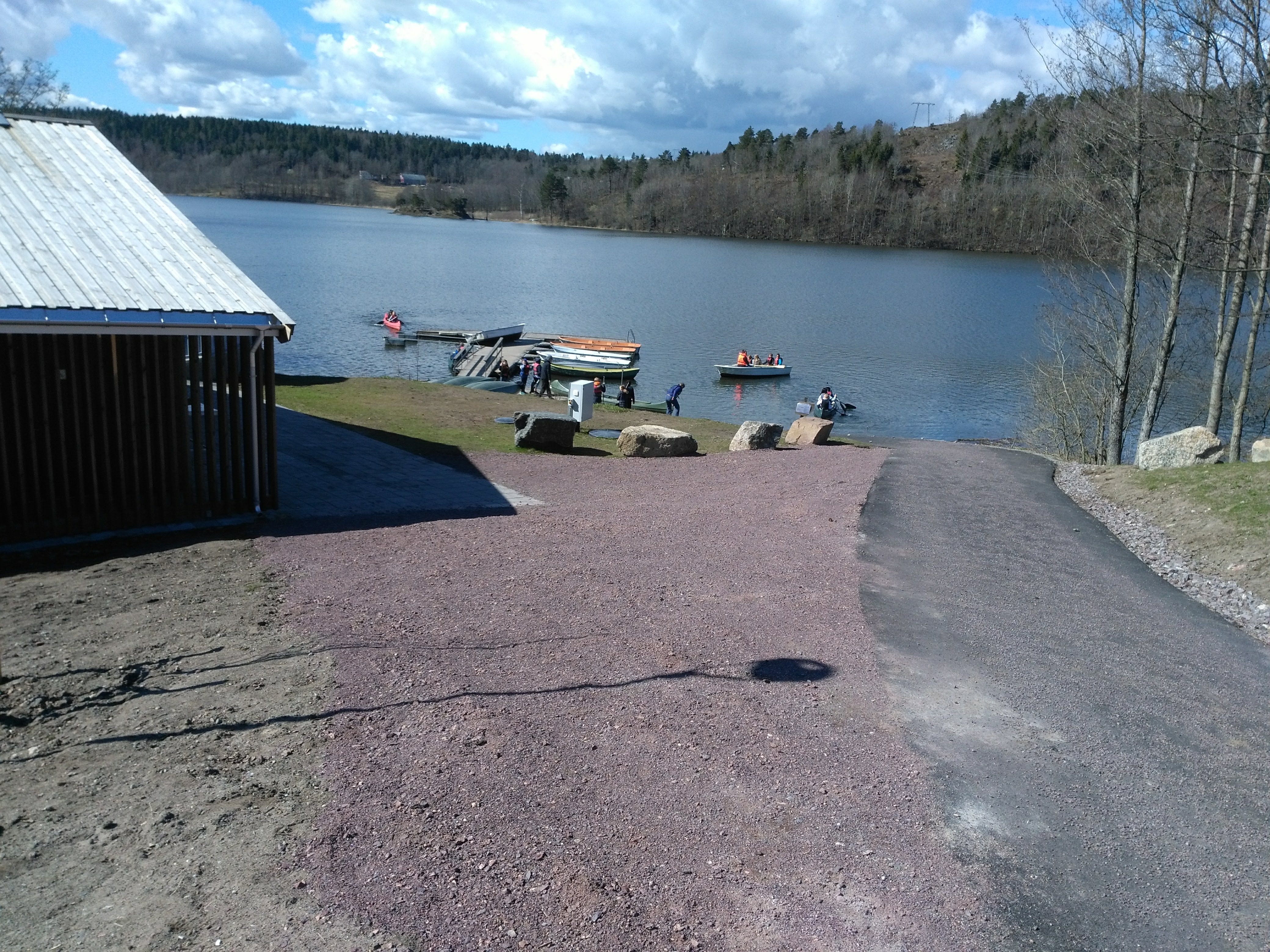 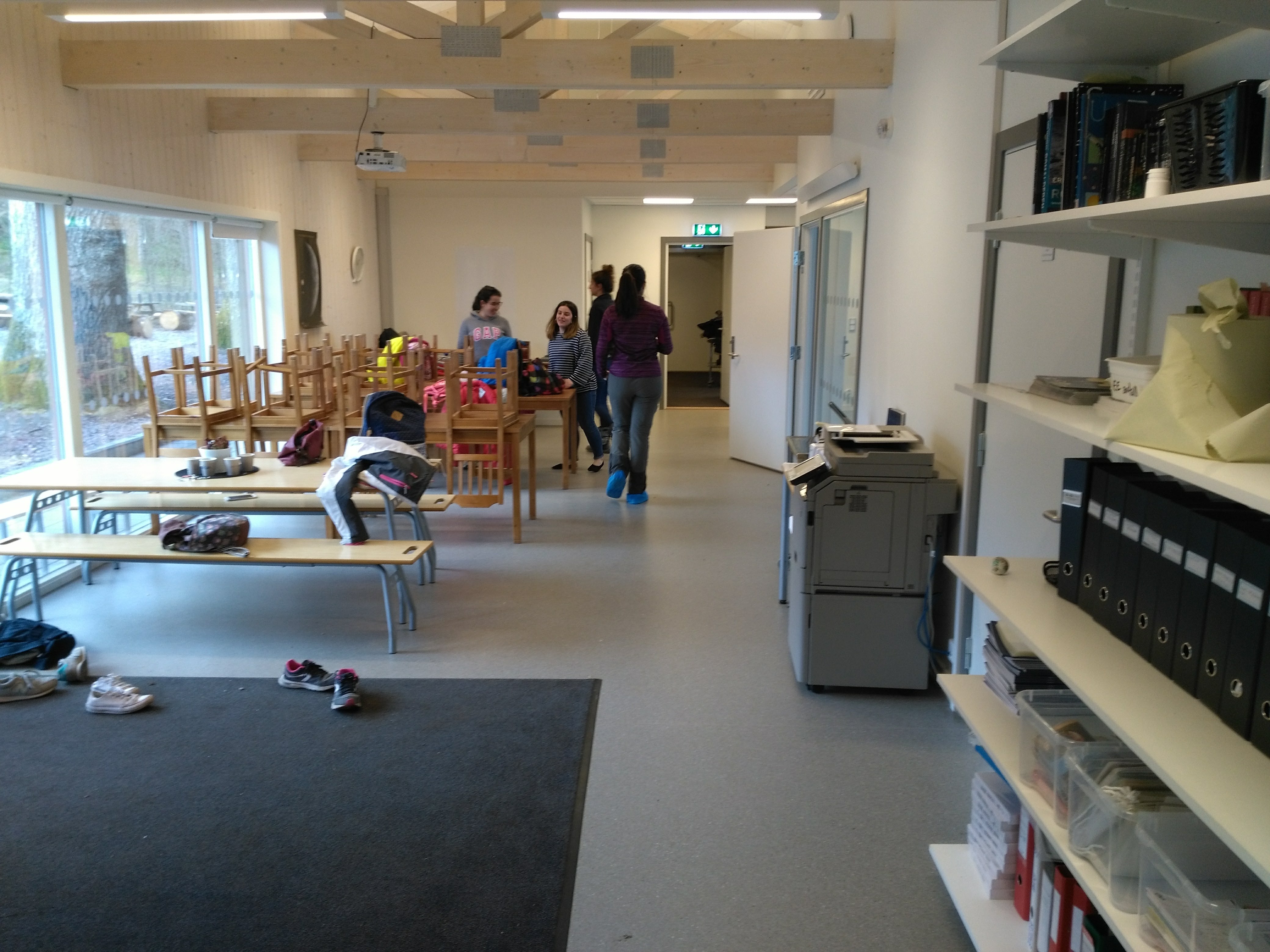 Teachers
Andreas: Young children (1-4 grades)
Hege: middle school (5-10)
Gunn: high school-college
Stine: assistant
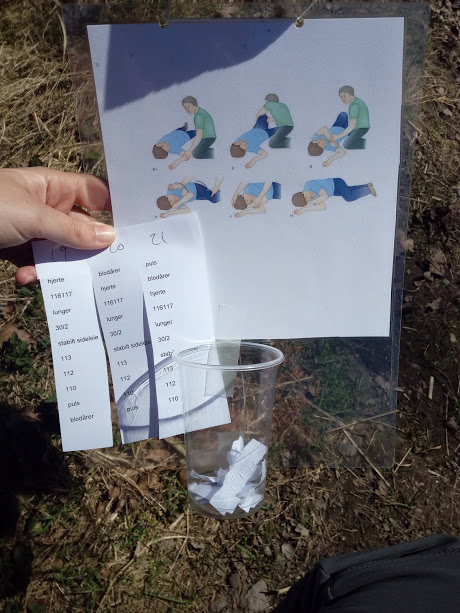 Practice Aims
Re-learn how to play in nature 
Teach outdoor skills
Team work through competition and games 
Combining what is taught in school and showing practical uses
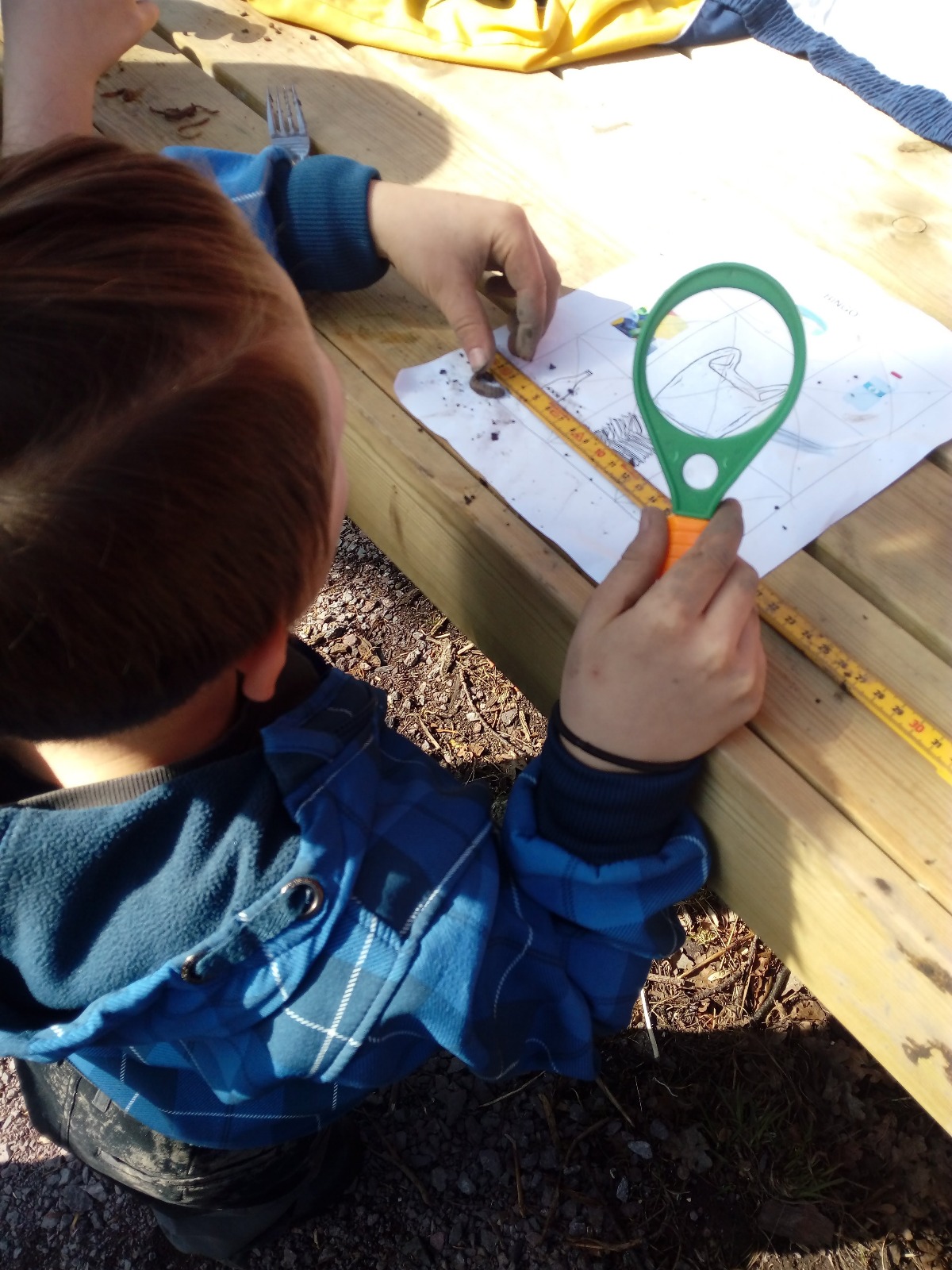 curriculum
Following the Norwegian Curriculum
Activities based on what kids are studying at school at that time
Good communication between teachers and Natursenter teachers.
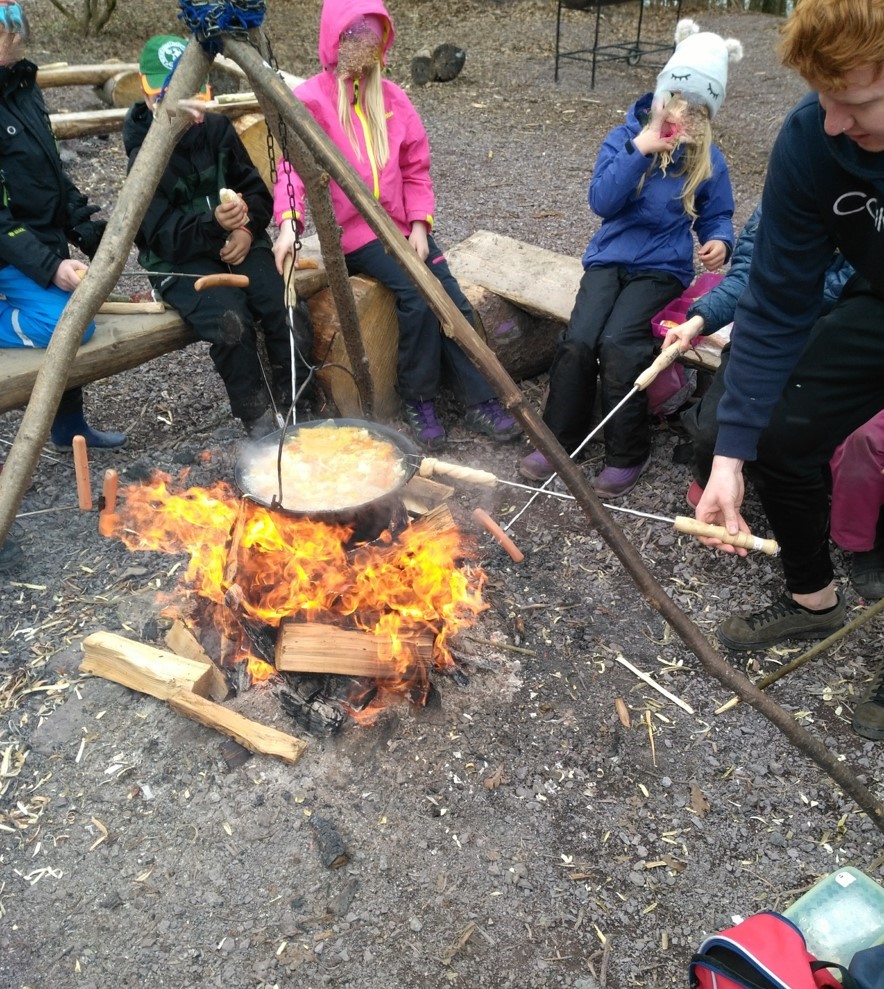 Typical Day for a visitor
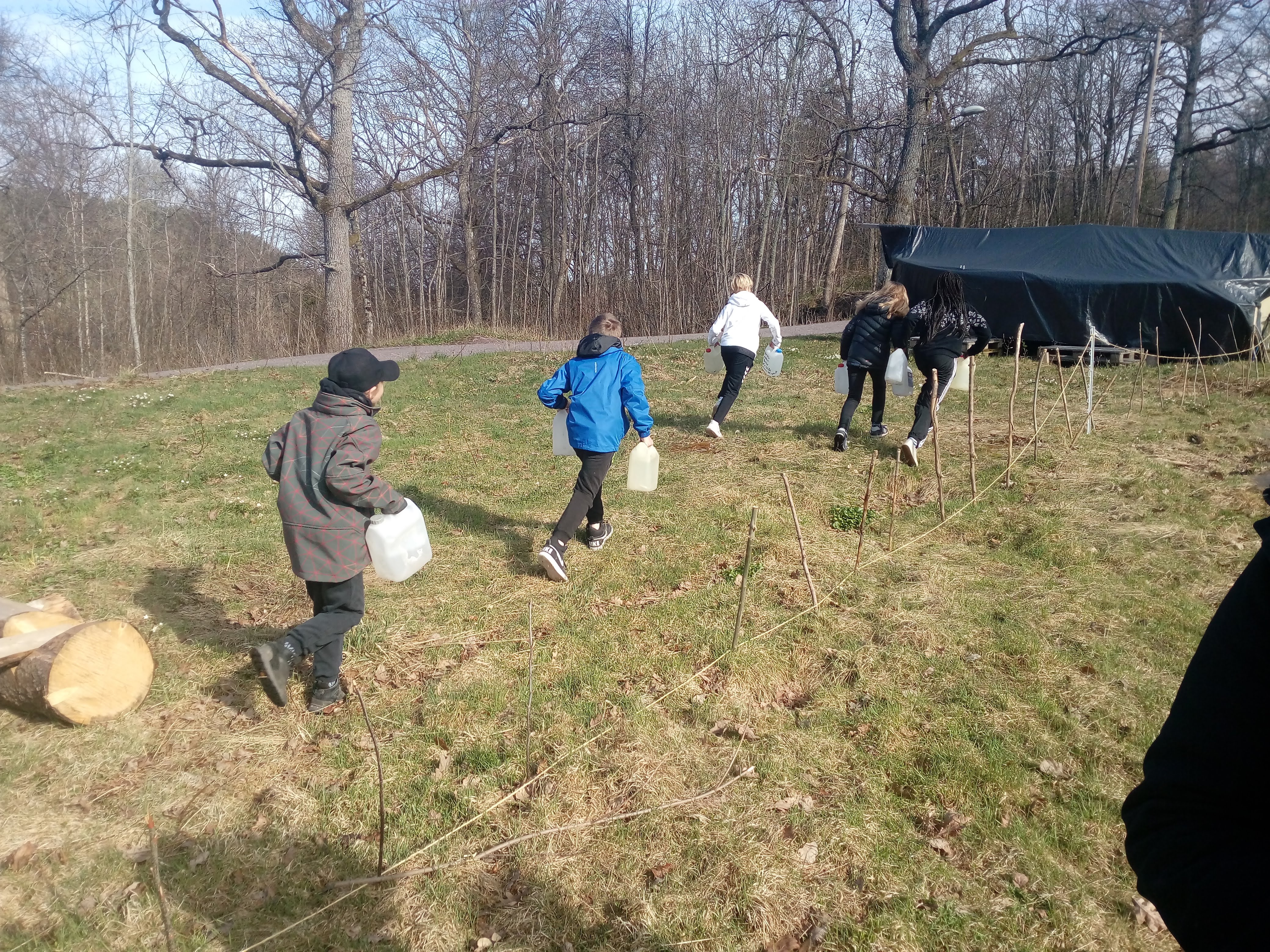 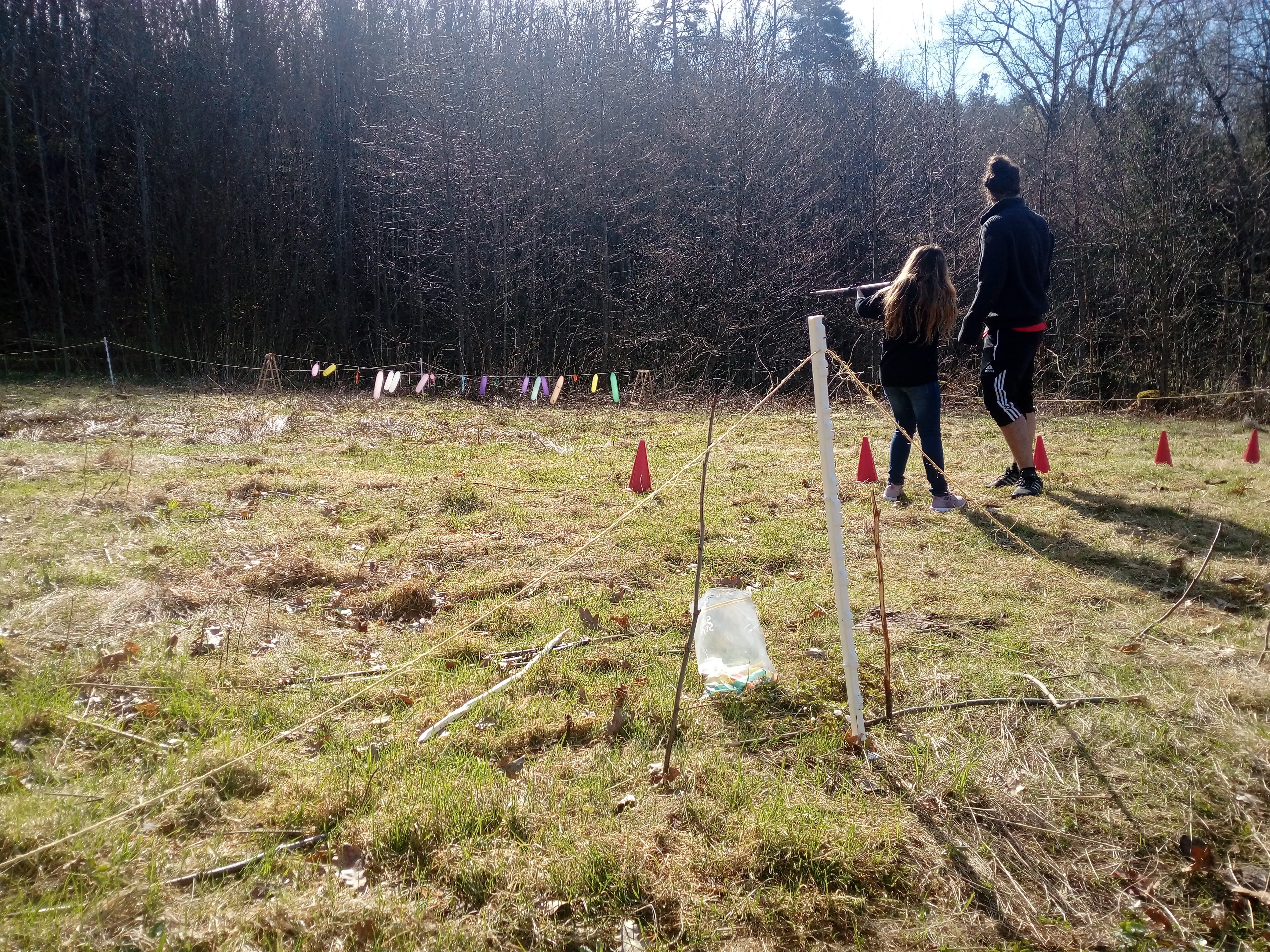 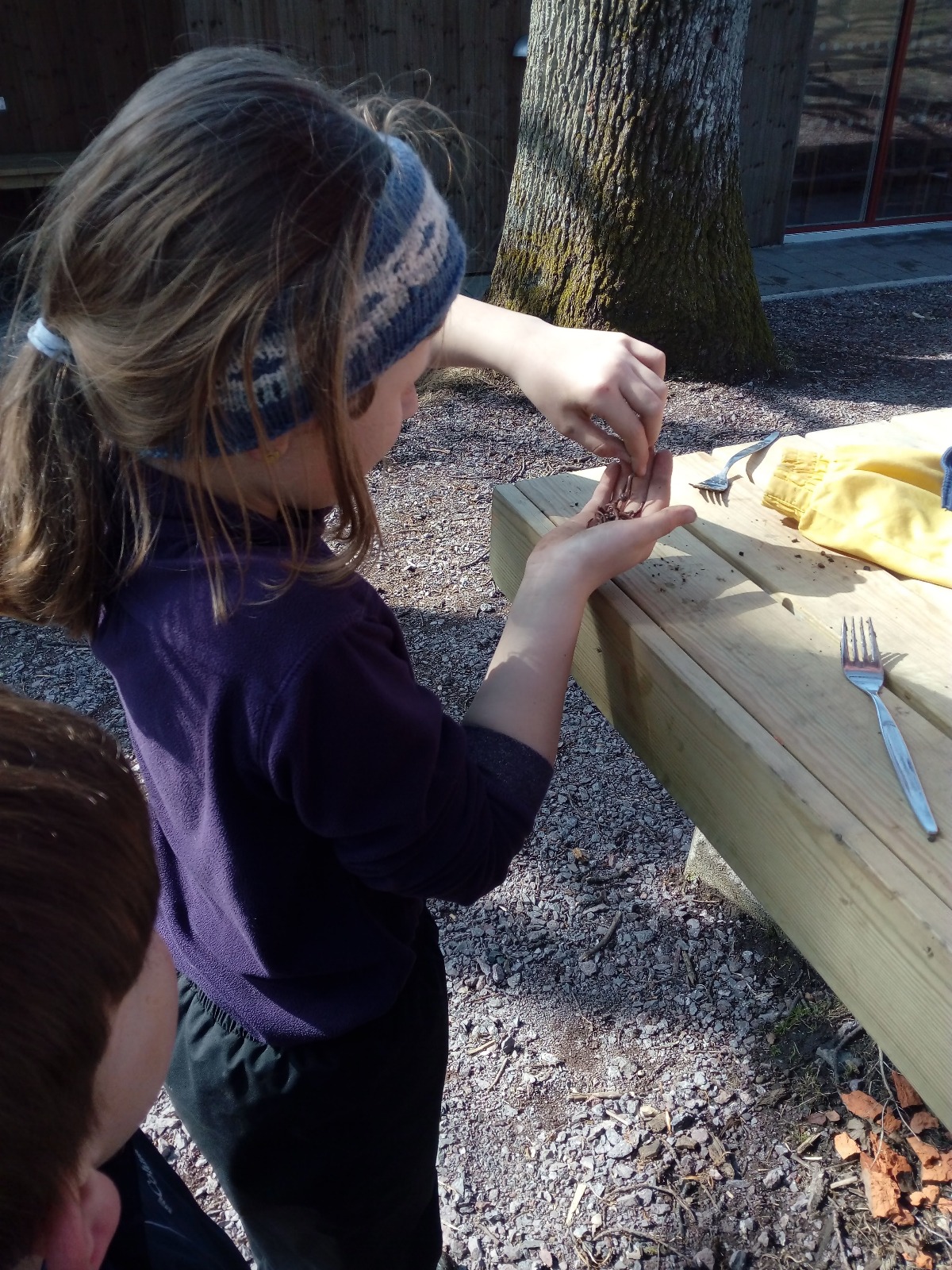 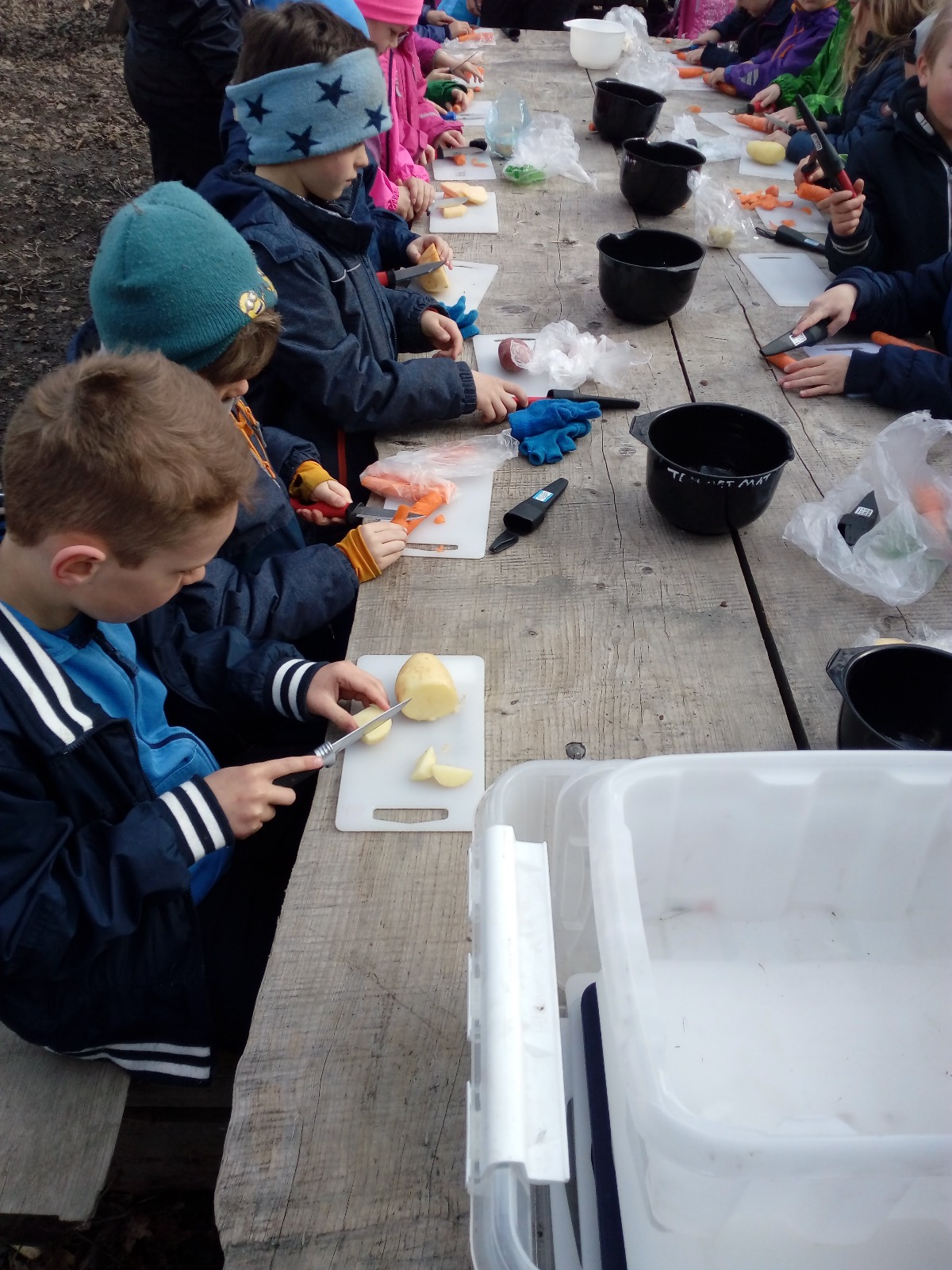 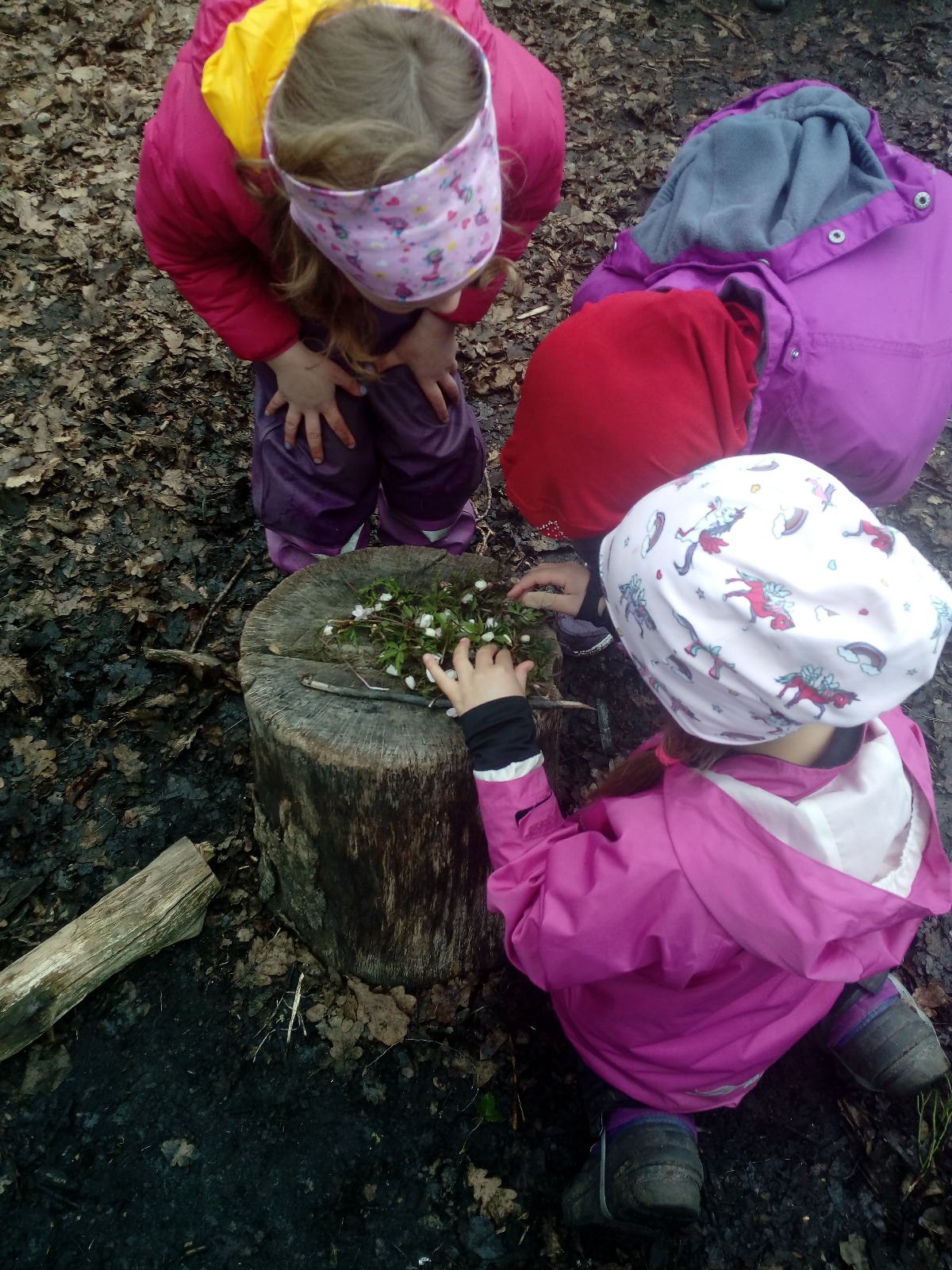 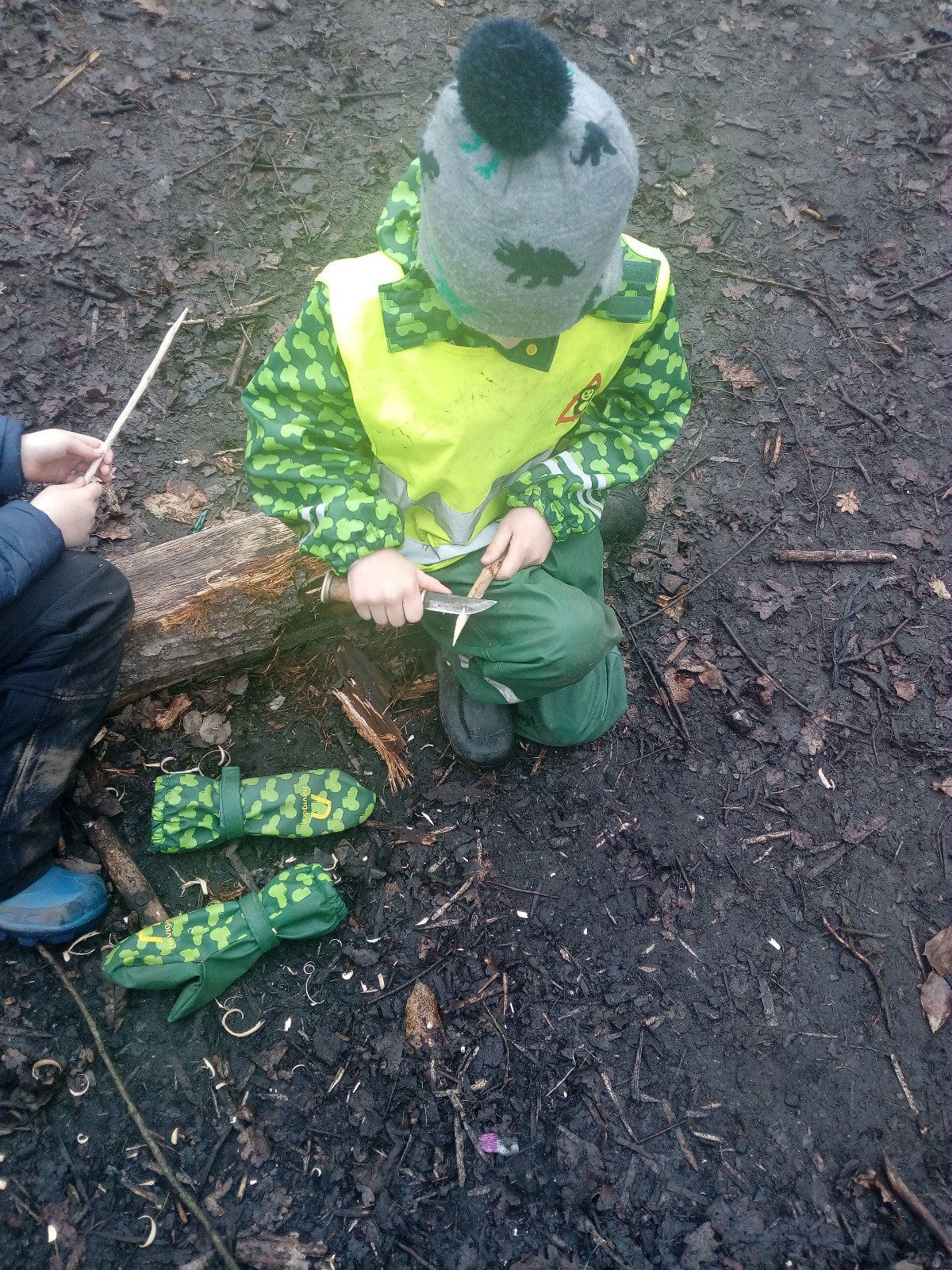 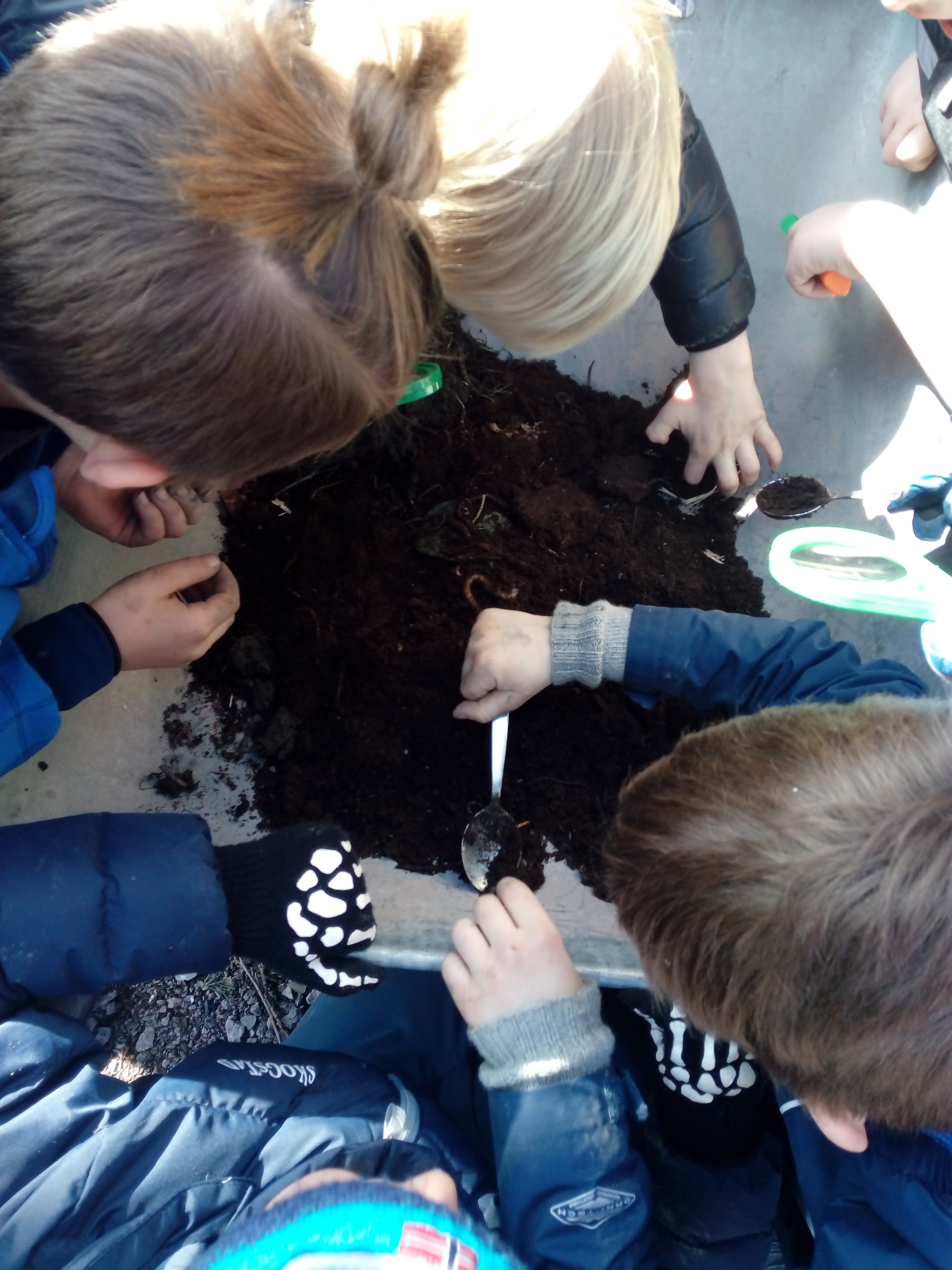 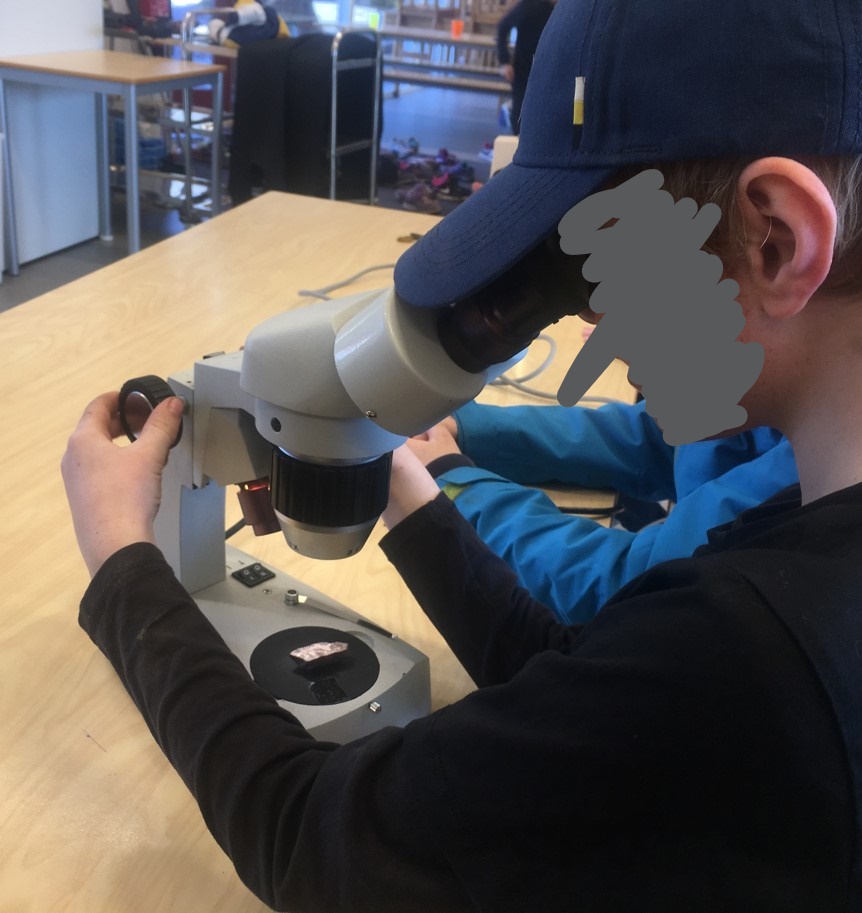 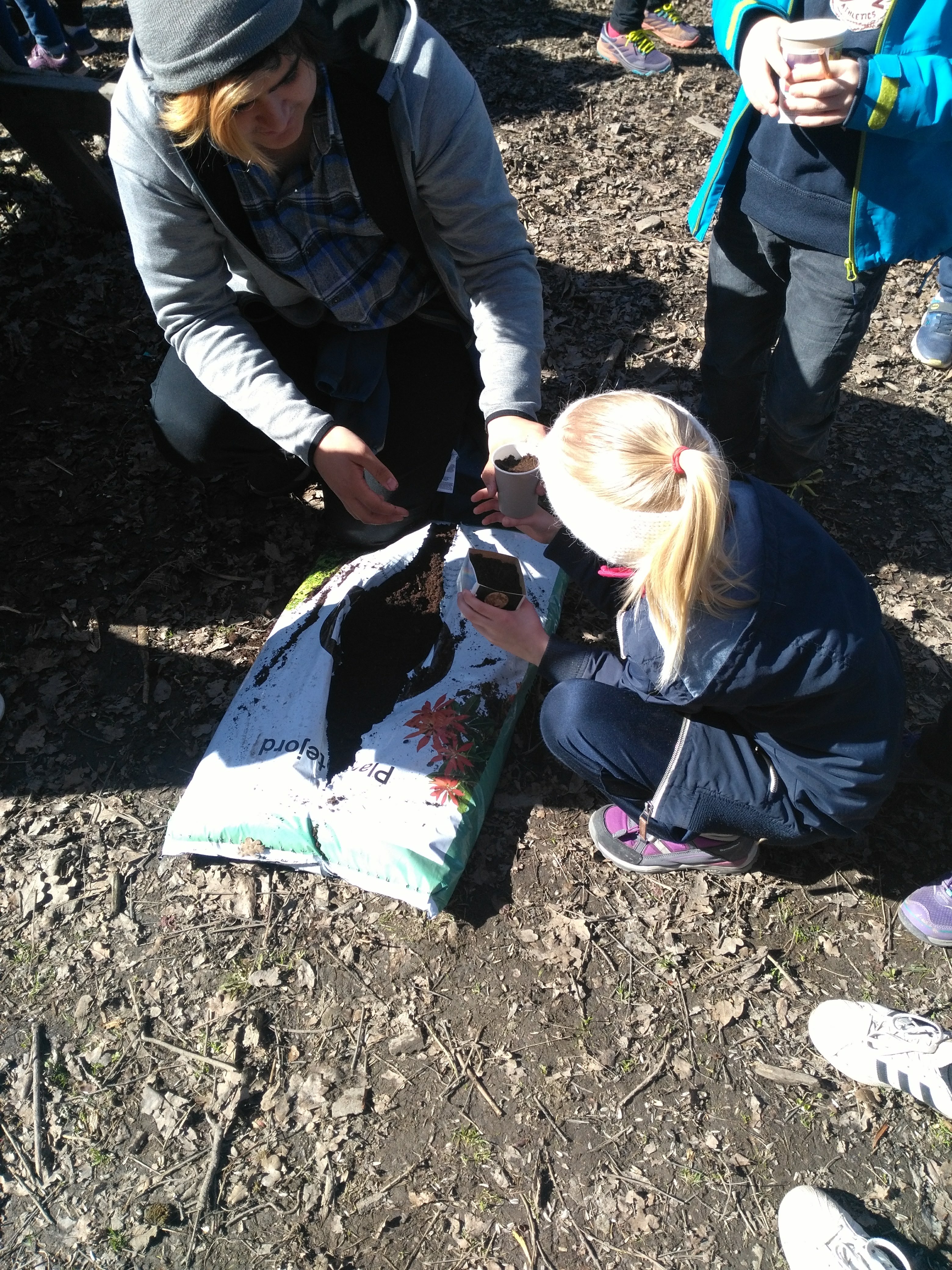 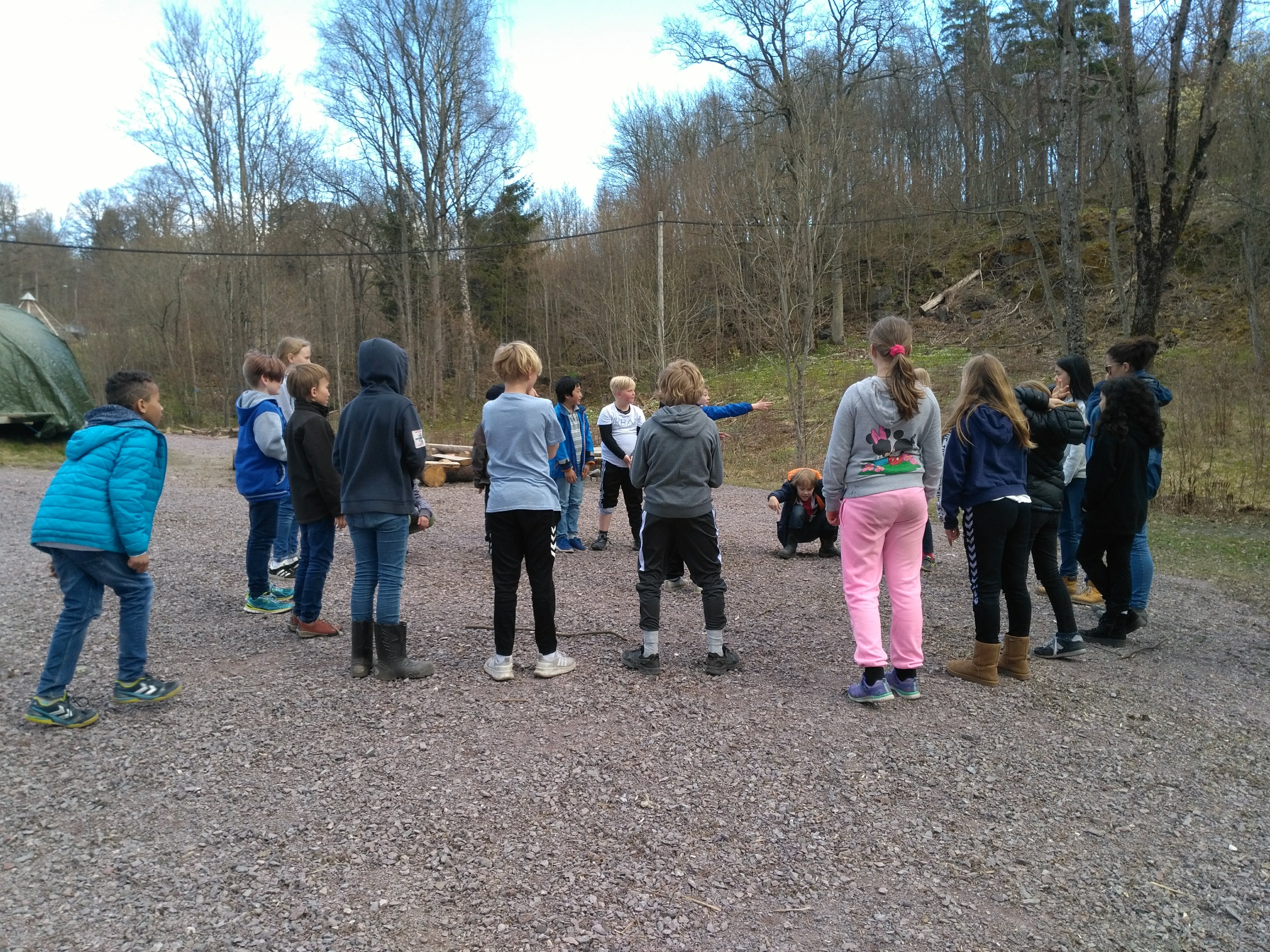 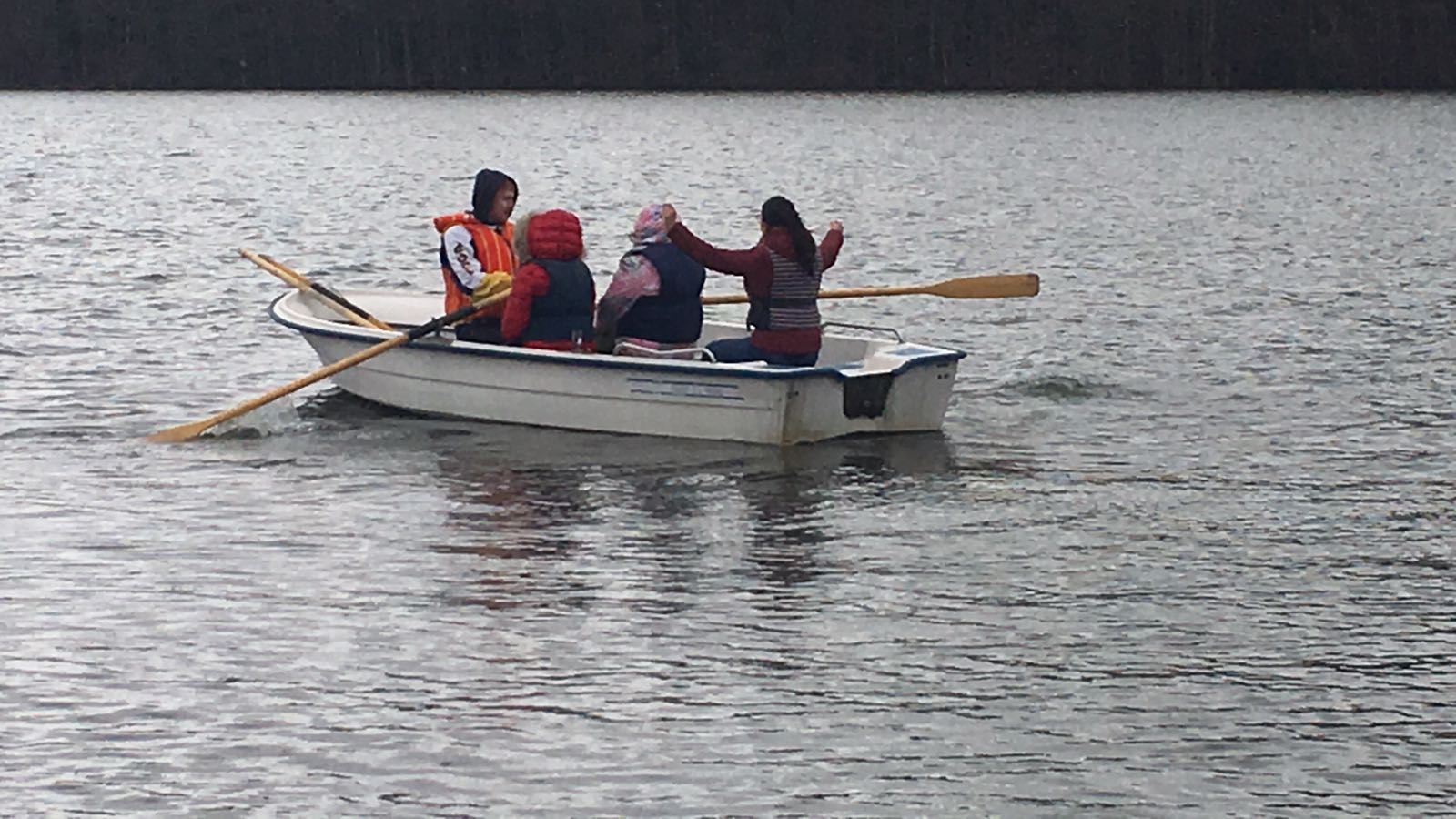 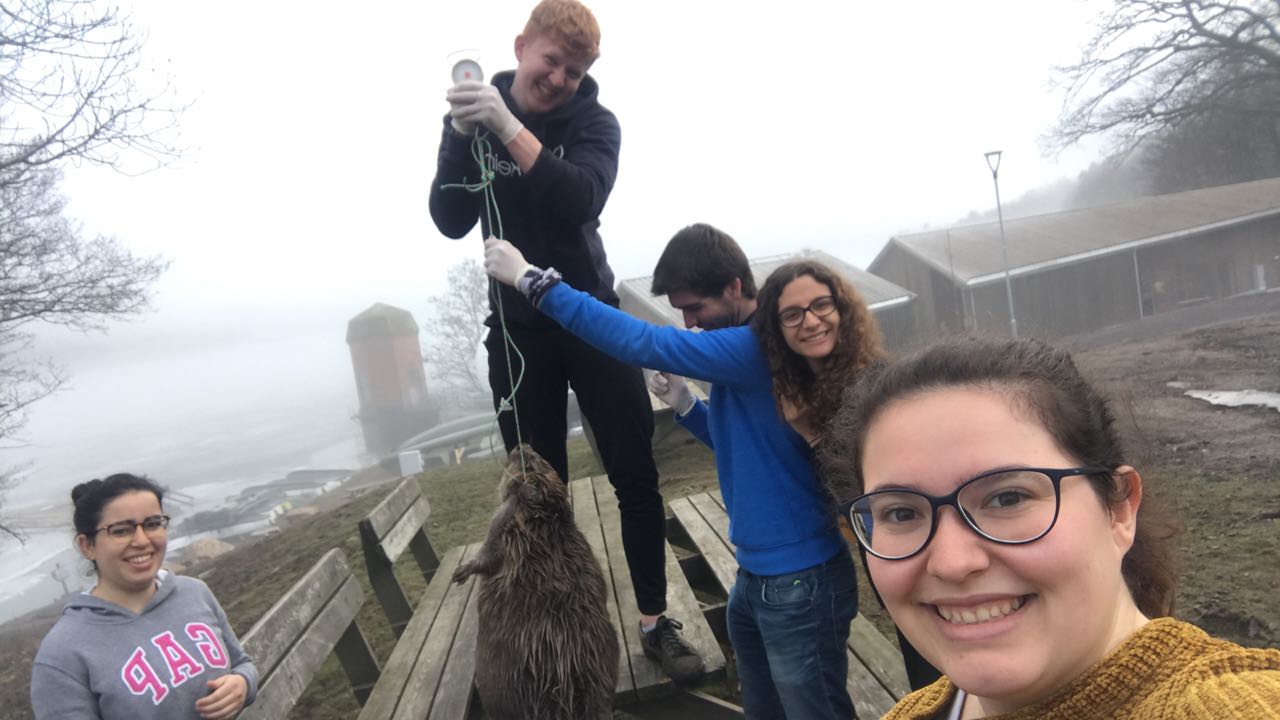 PLACEMENT THROUGH OUR EYES
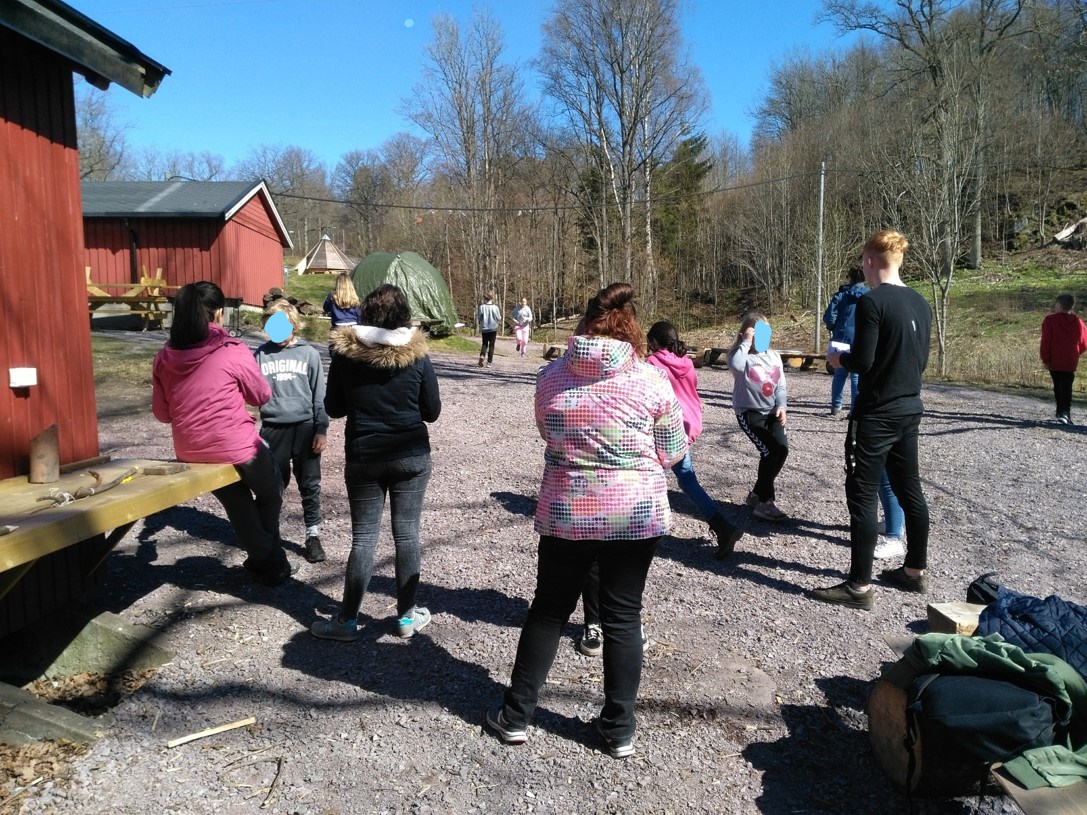 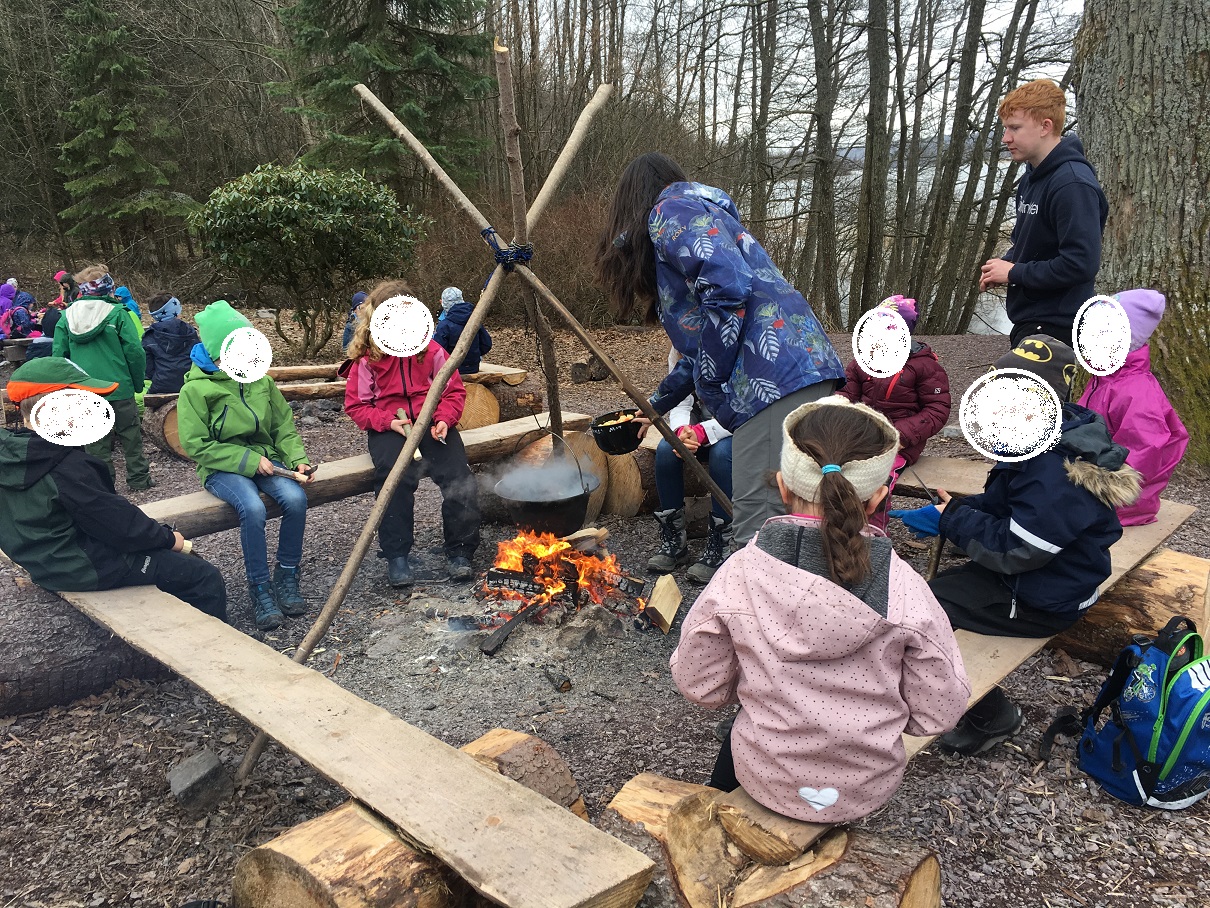 Personal take-aways
Take advantage of the unexpected
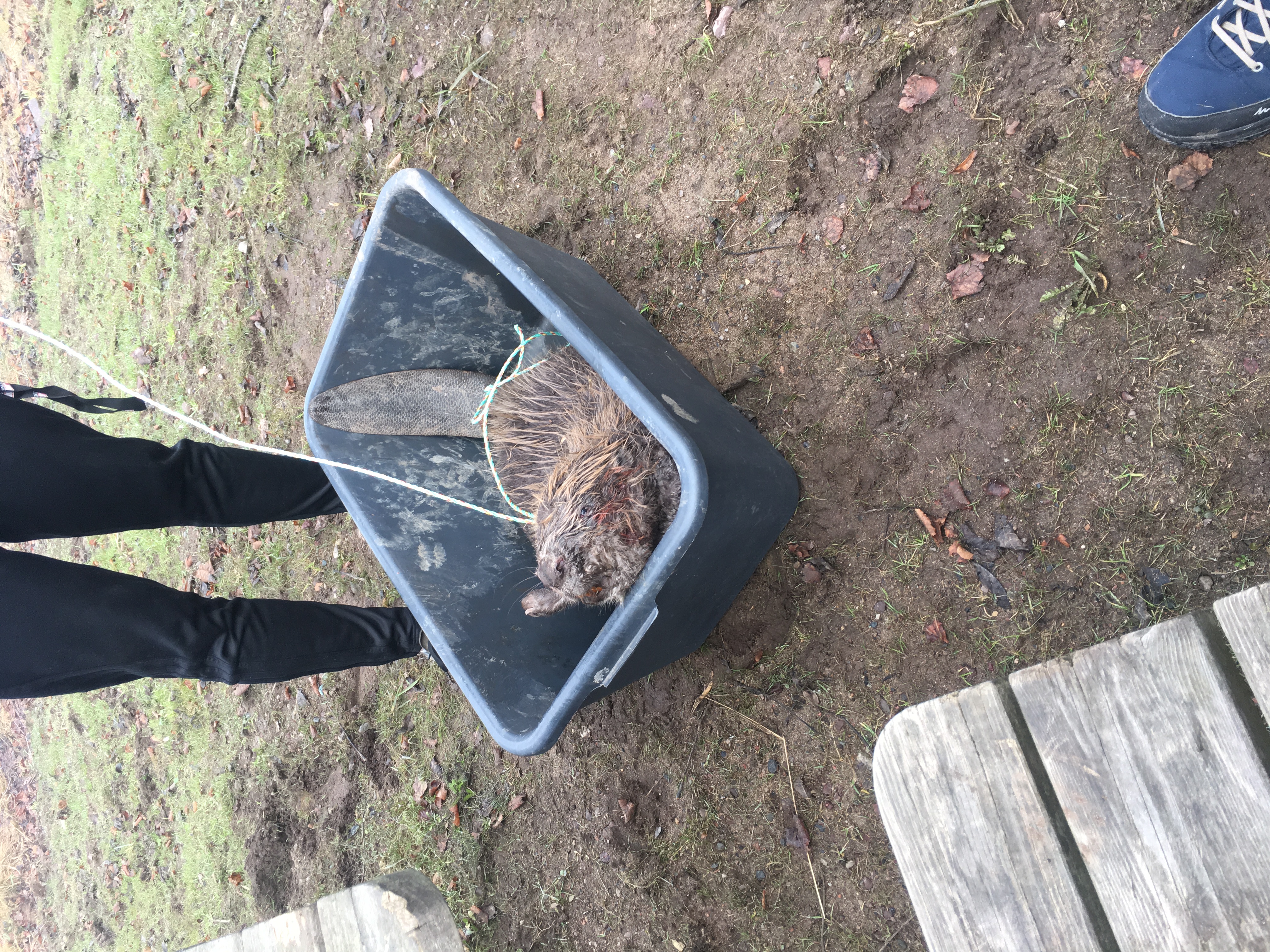 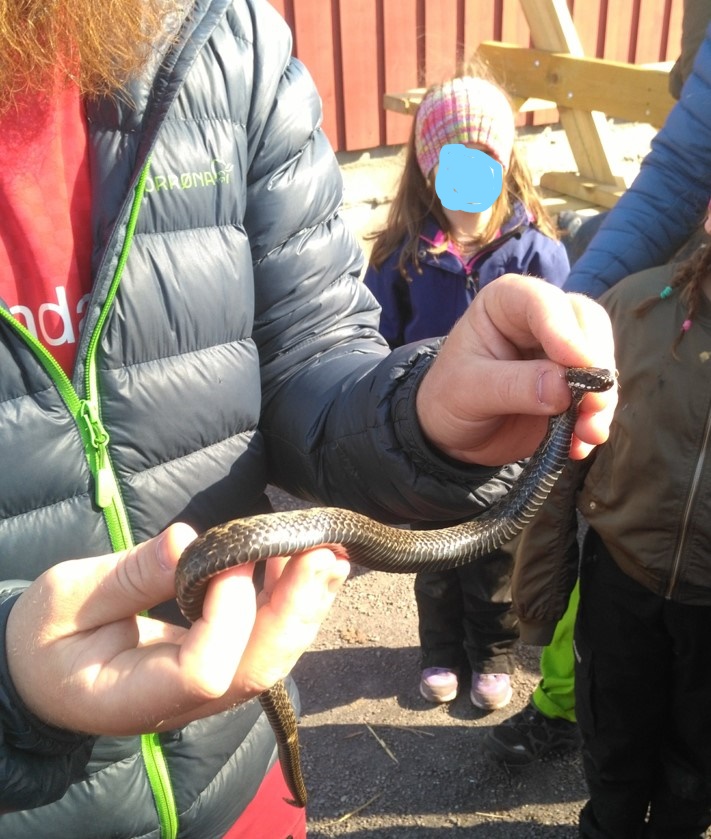 Cultural Heritage
Materials
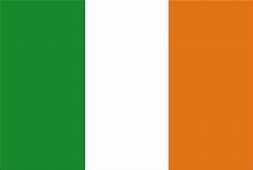 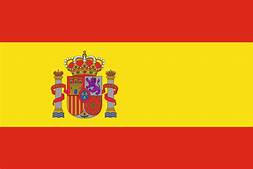 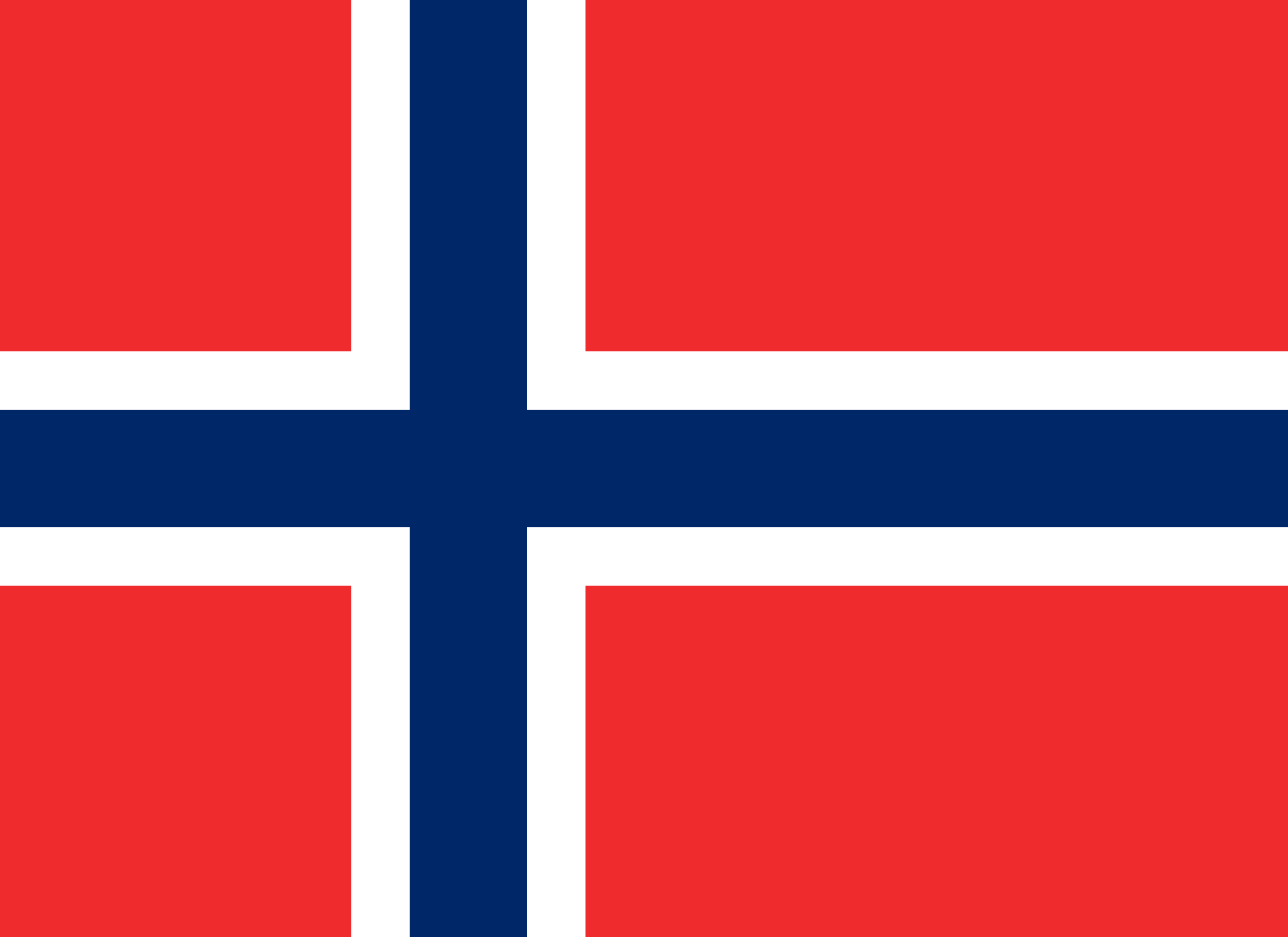 Family
Nature
Teachers / ratio